TRIẾT HỌC MAC-LÊNIN
MÔN HỌC :TRIẾT HỌC MÁC-LÊNIN
Hoạt động 1:
 Ôn Nhận biết màu đỏ, màu vàng
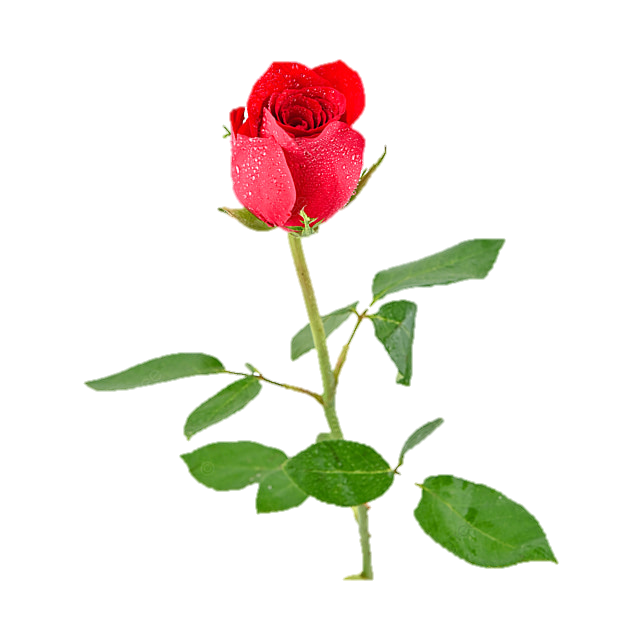 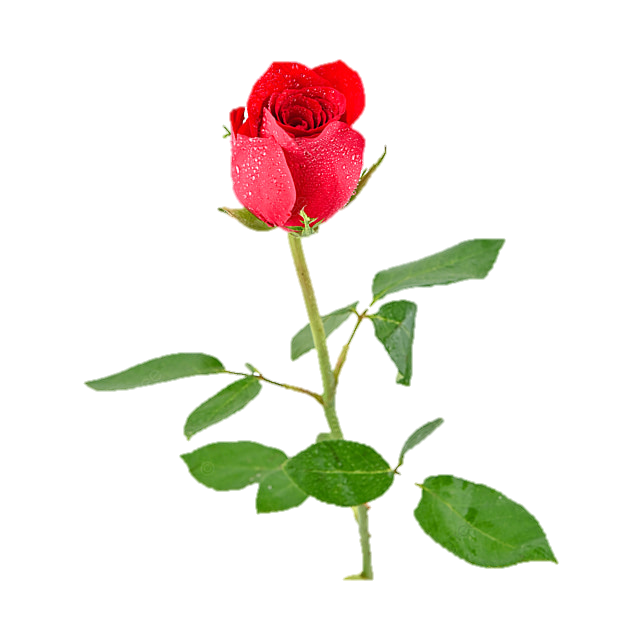 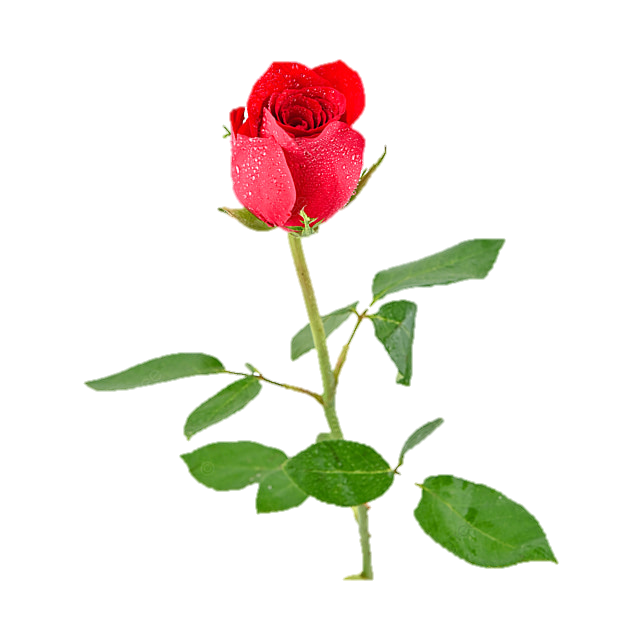 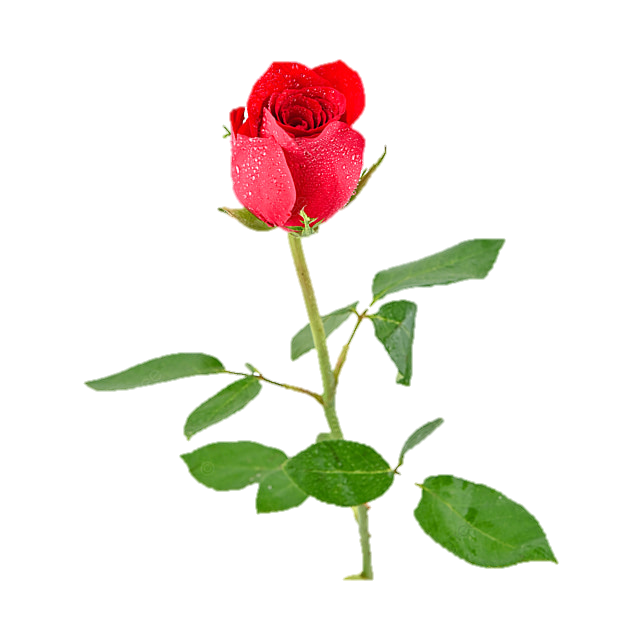 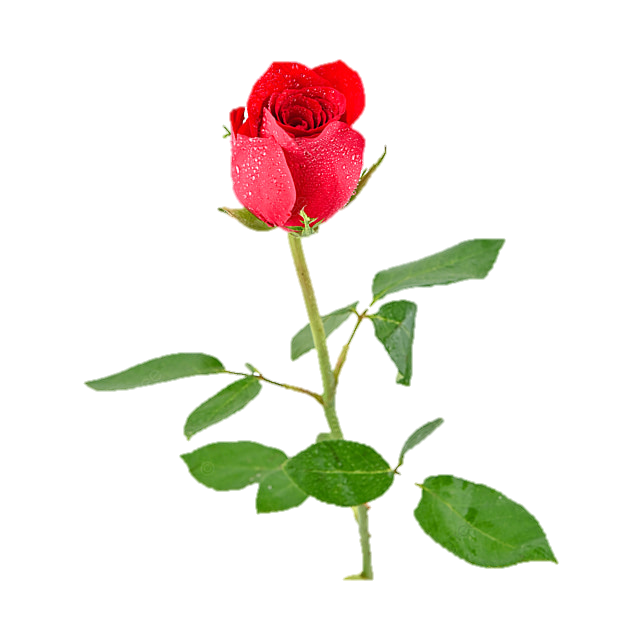 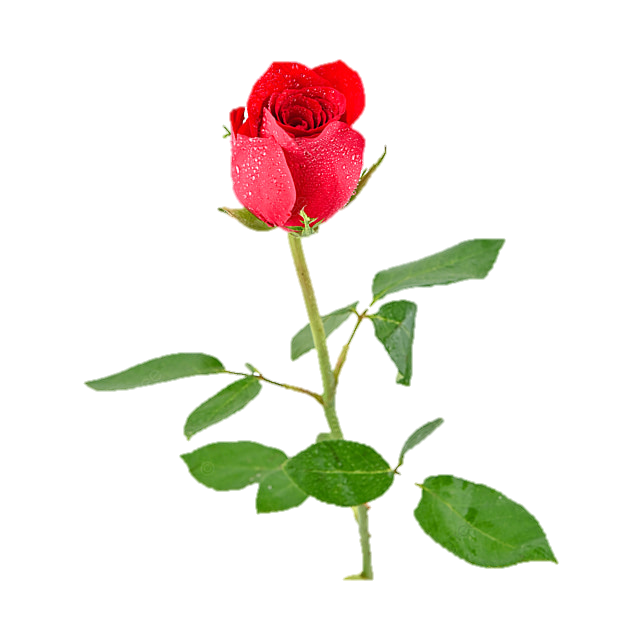 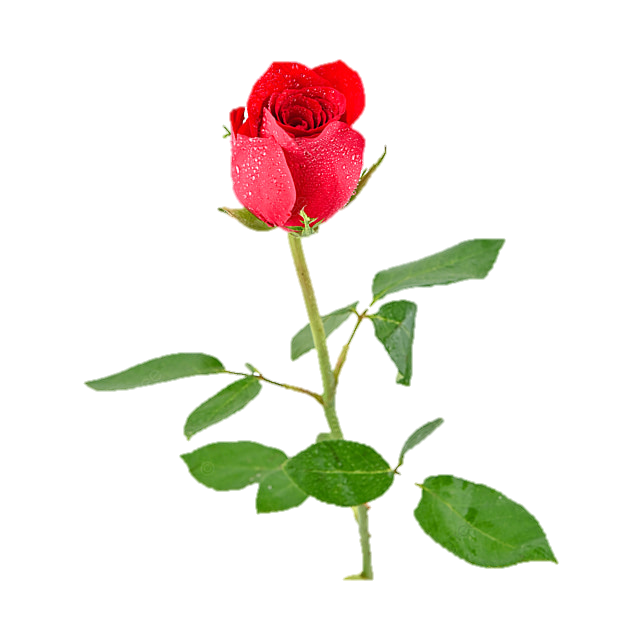 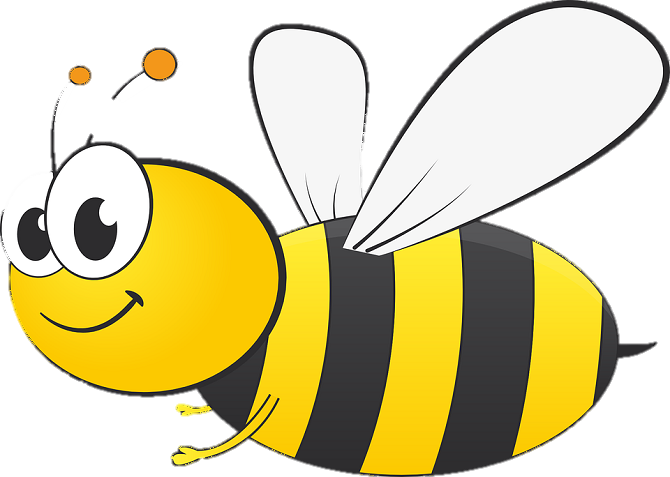 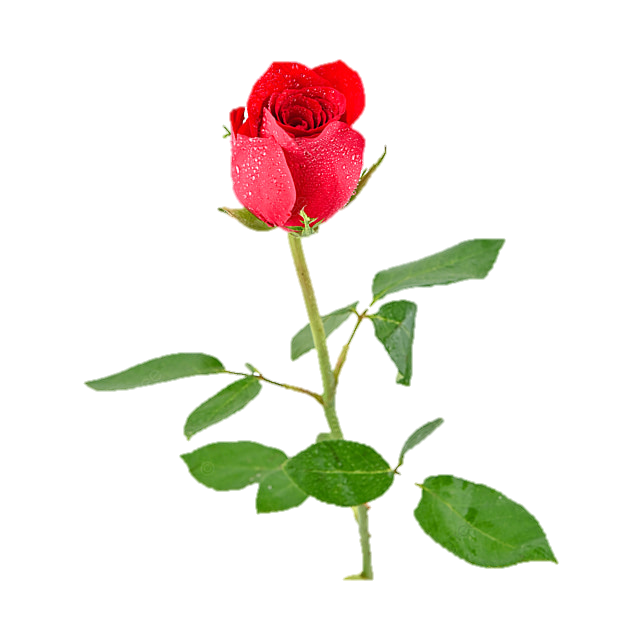 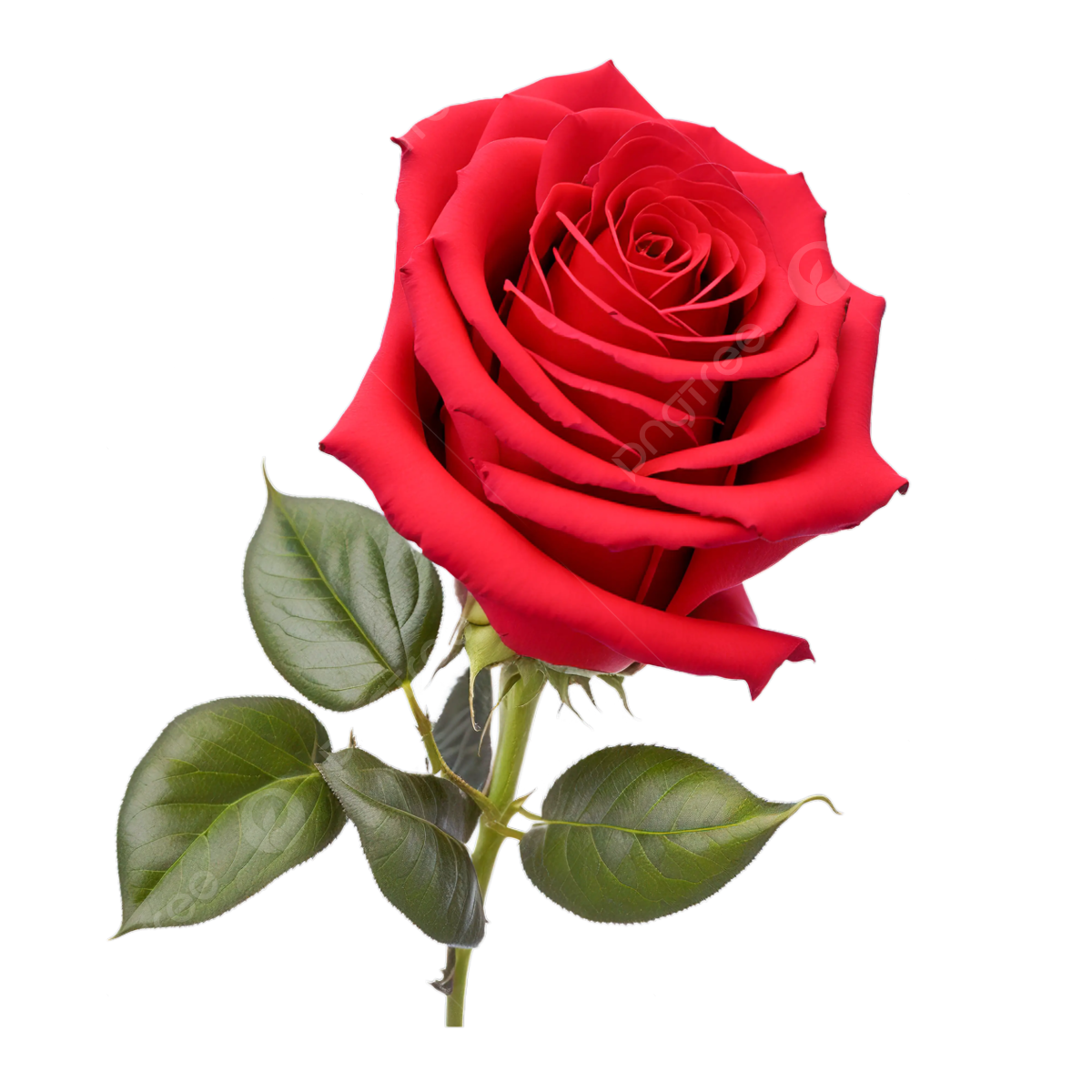 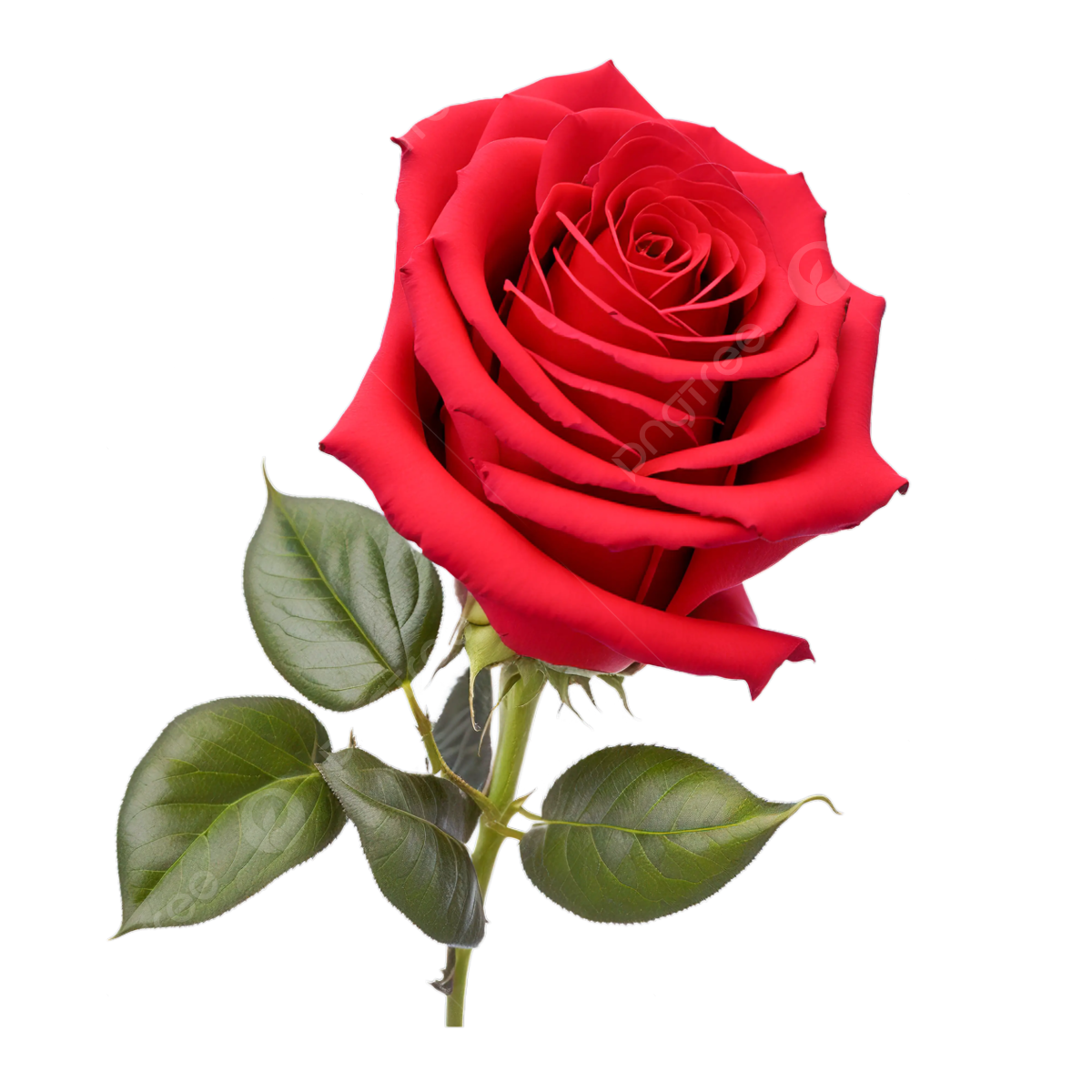 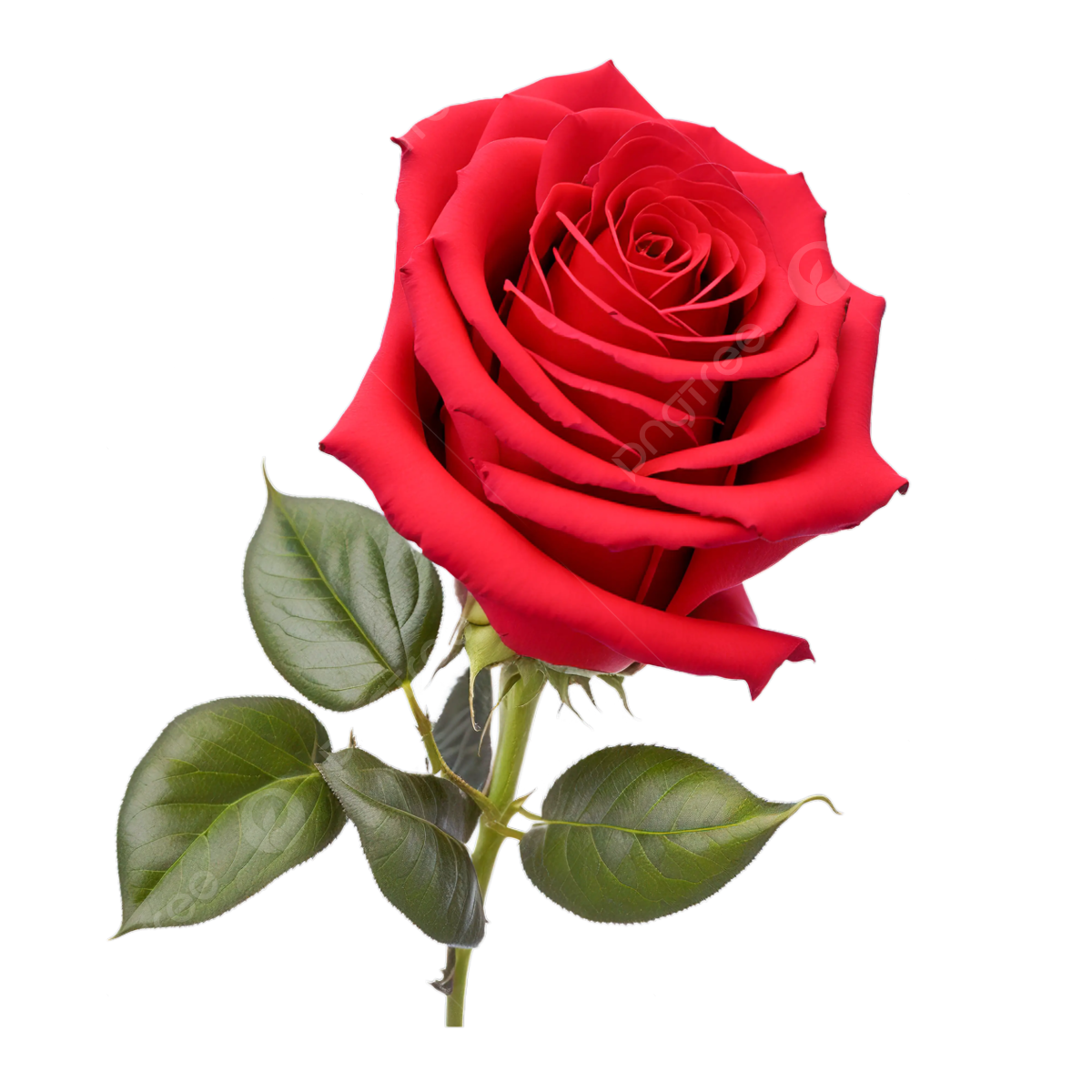 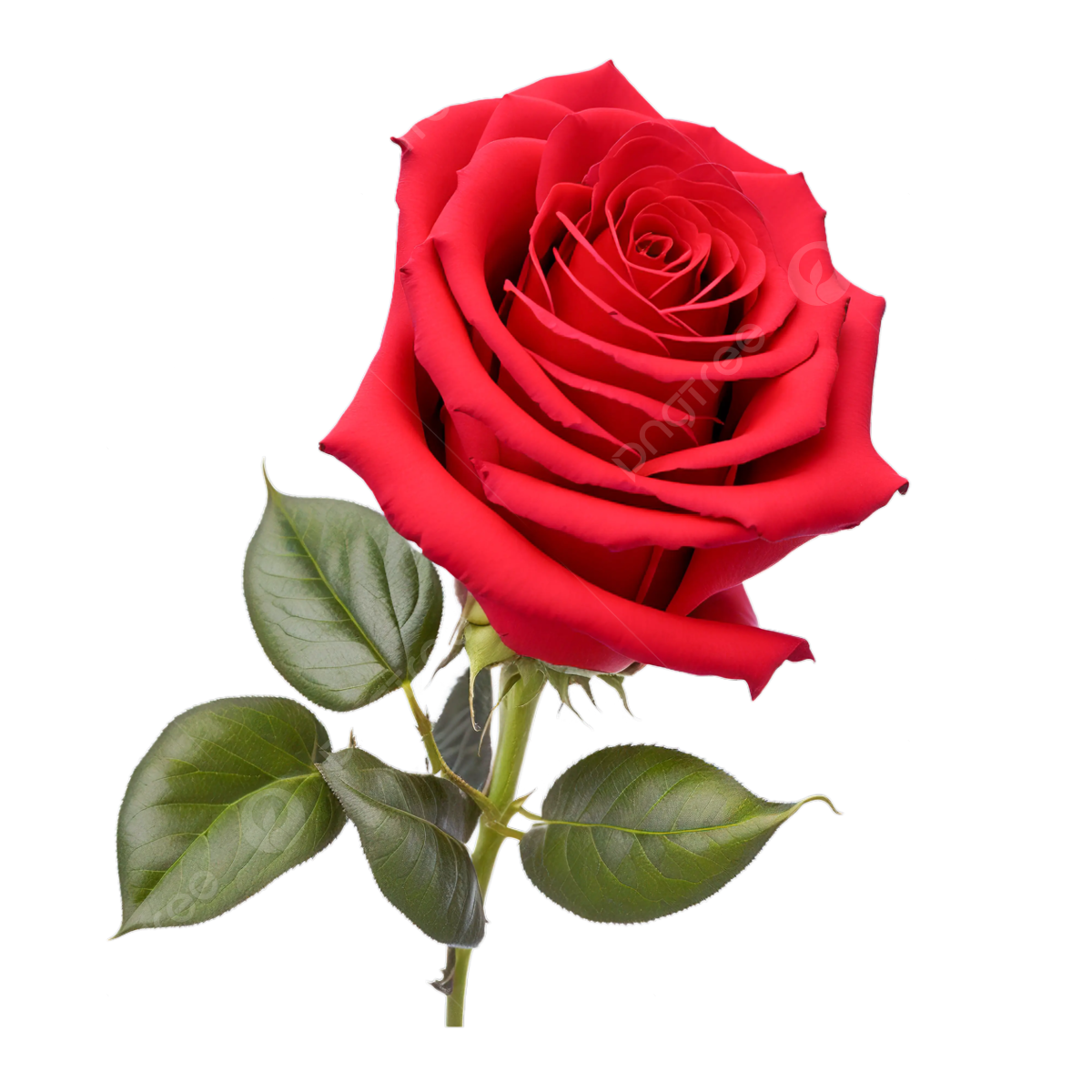 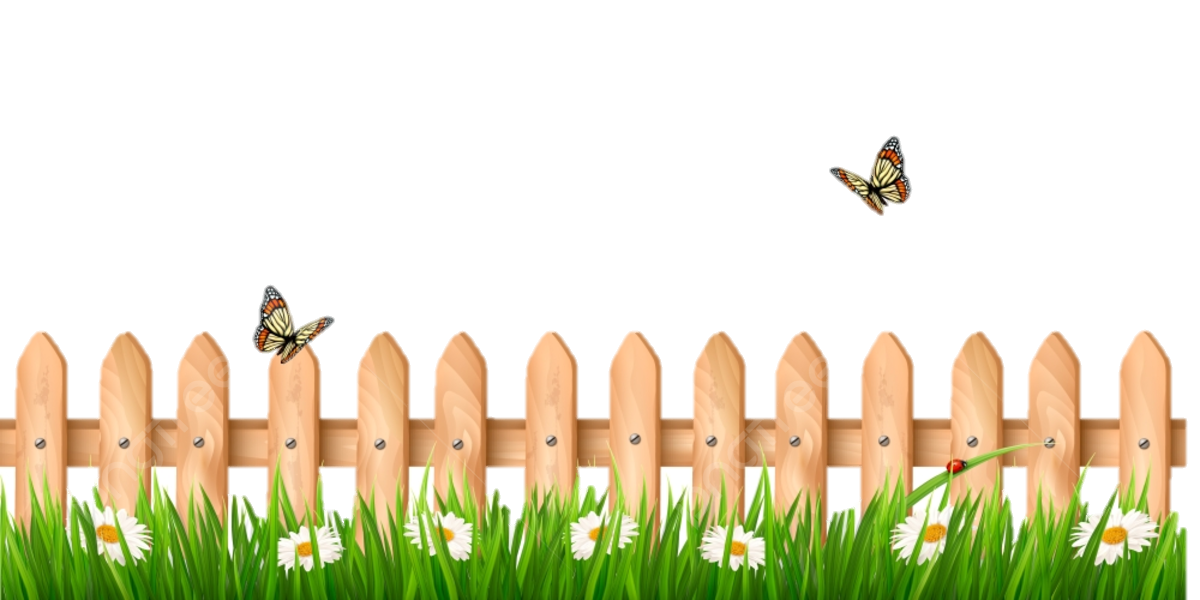 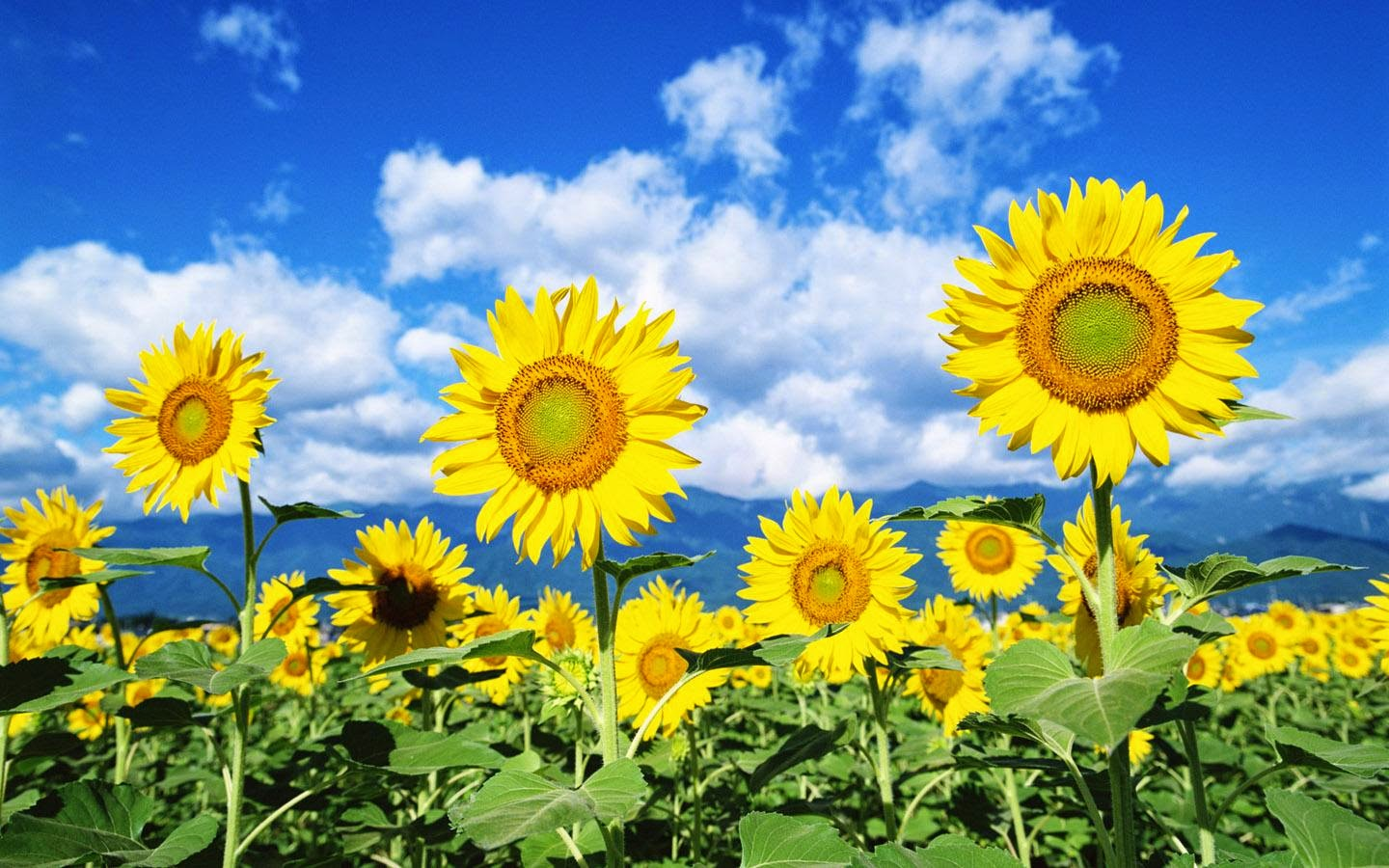 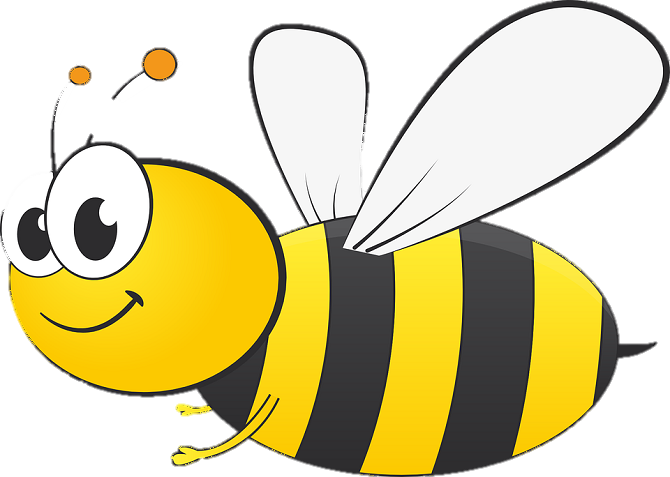 Hoạt động 2: 
Nhận biết và gọi tên 
hình tròn, hình tam giác.
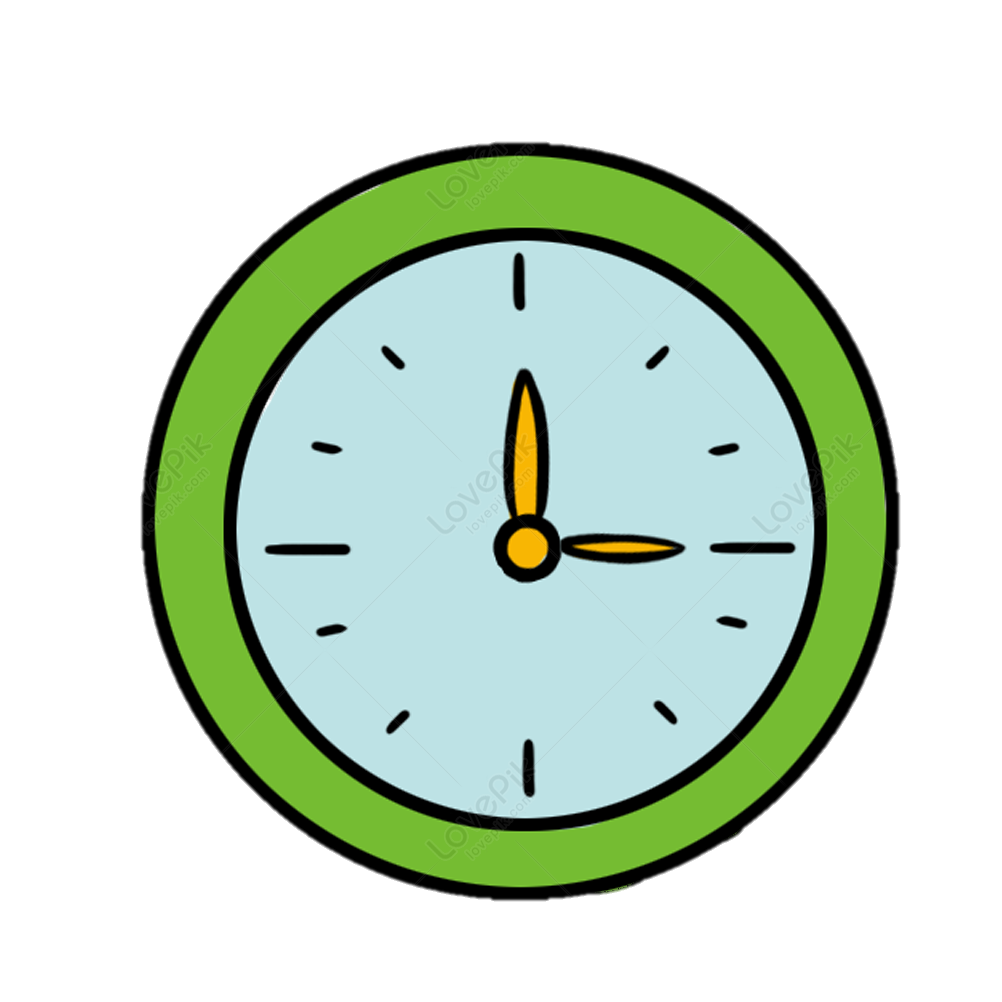 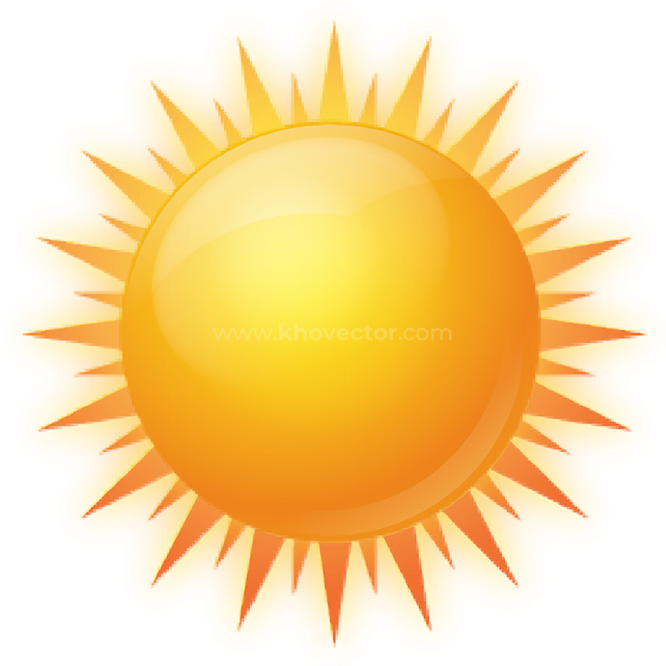 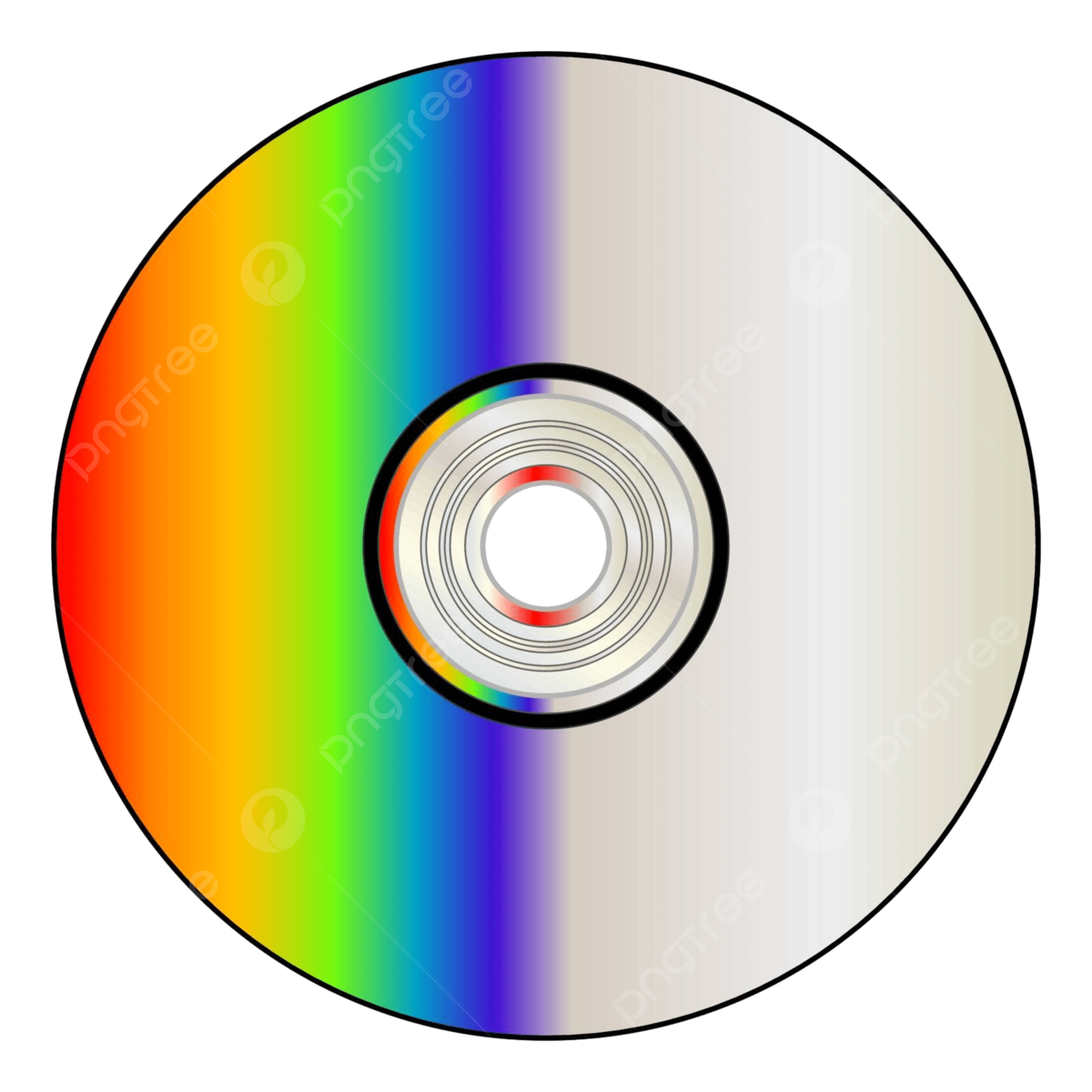 Nhận biết hình tam giác
Luyện tập
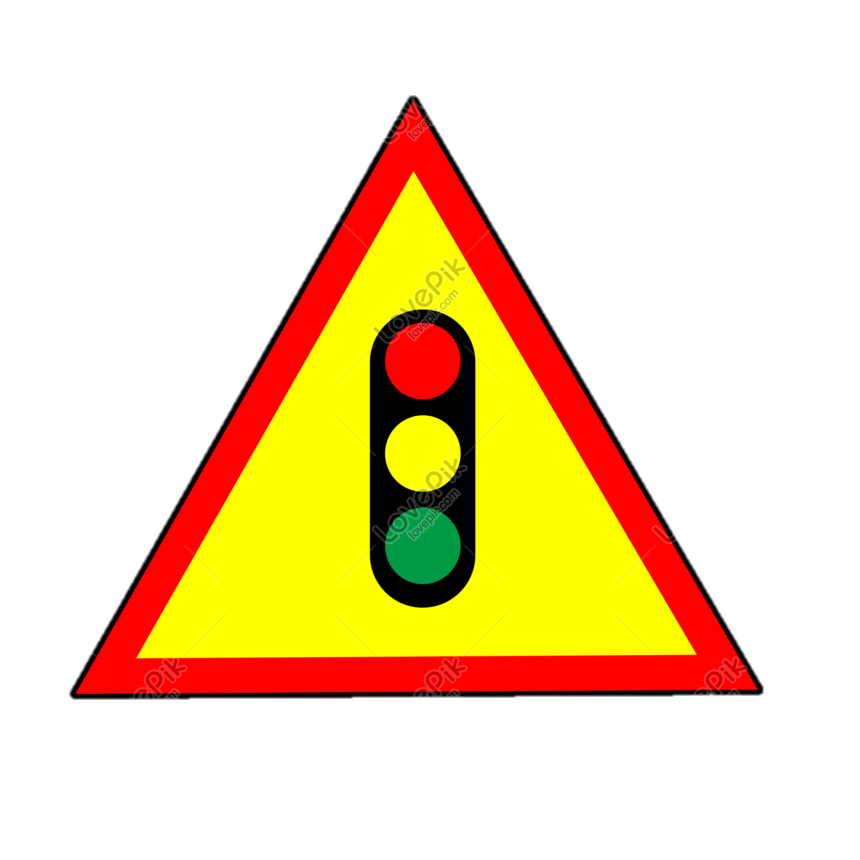 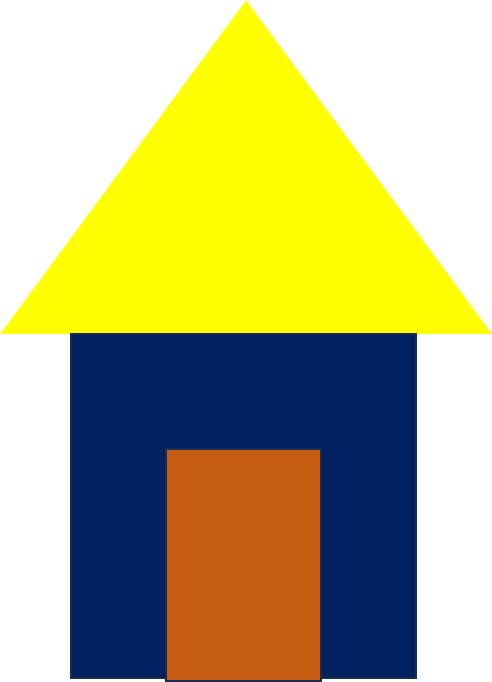 Hoạt động 3: Trò chơi
Trò chơi 1: 
Ai nhanh nhất.
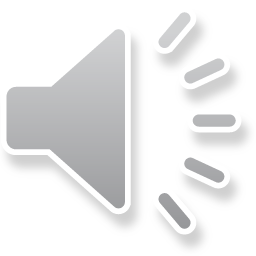 Trò chơi 2: 
Bé thử tài
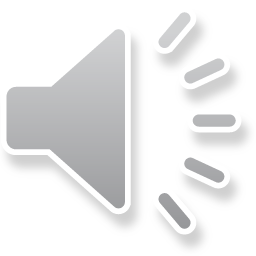